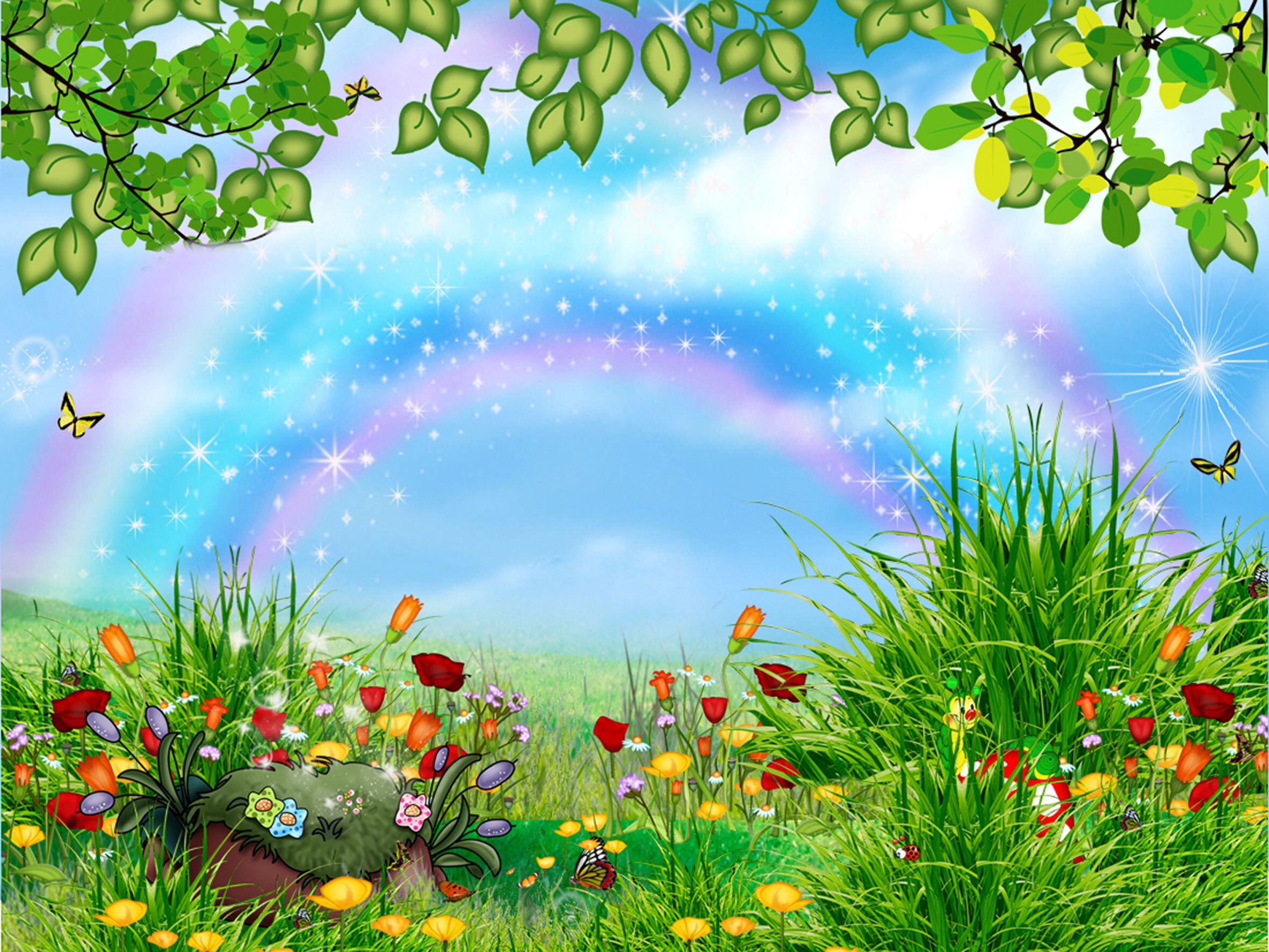 Интерактивная игра«Геометрические фигуры»
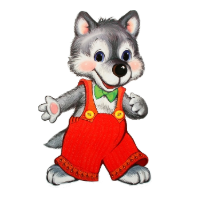 Привет!
 Помоги мне выполнить задание и найти все предметы похожие на круг, квадрат, треугольник и прямоугольник. Для этого нажимай на предметы соответствующей формы в нижем ряду. 
Желаю тебе удачи!
НАЧАТЬ ИГРУ
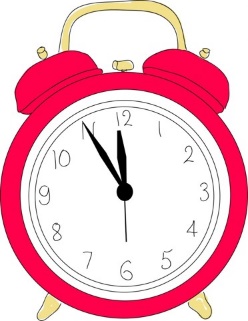 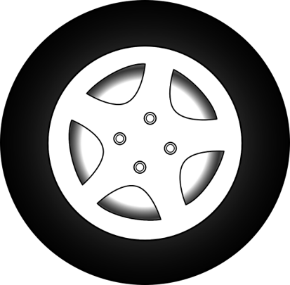 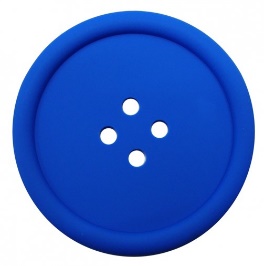 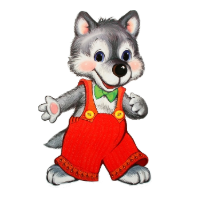 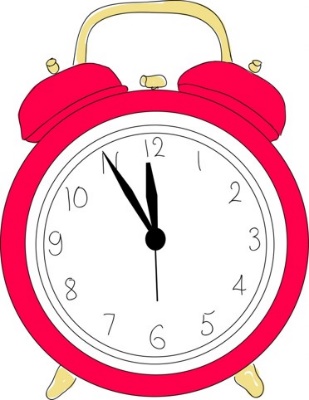 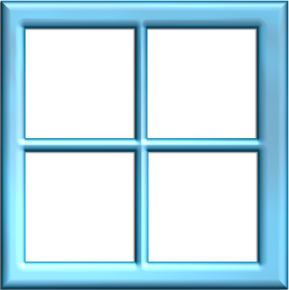 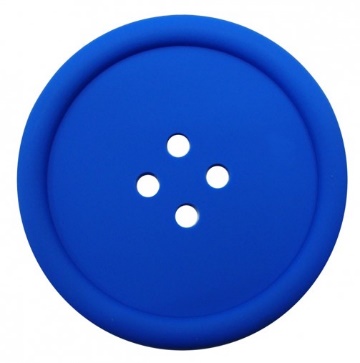 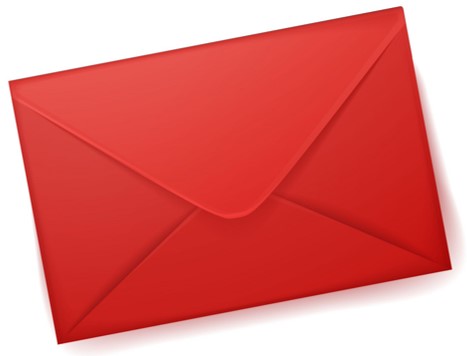 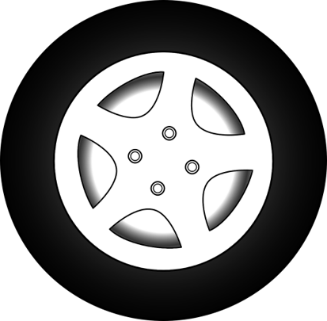 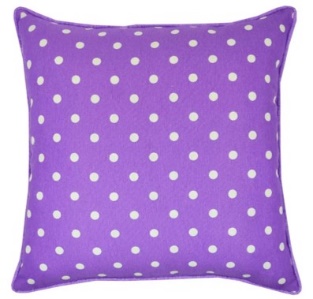 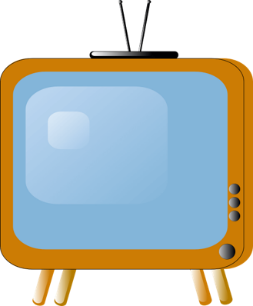 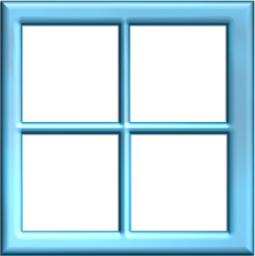 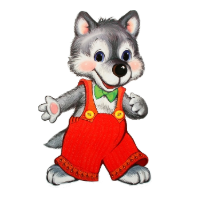 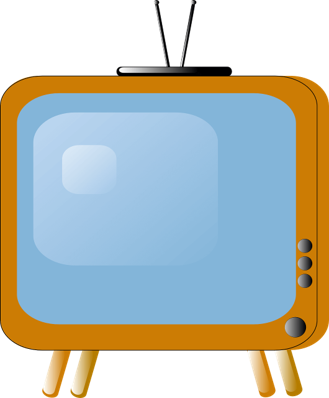 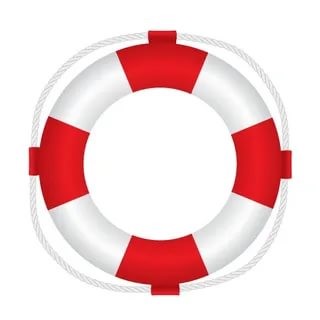 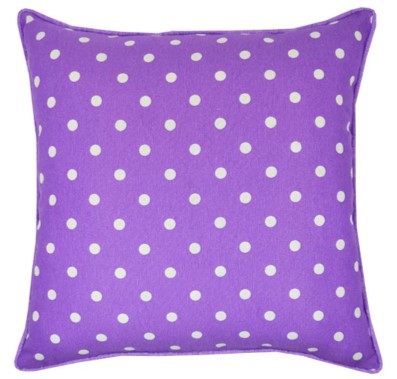 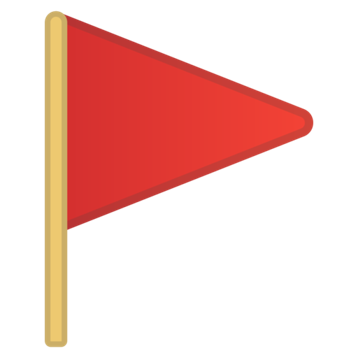 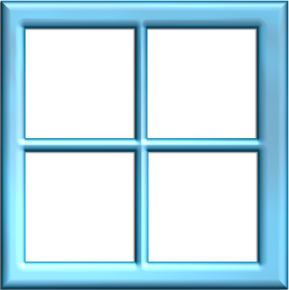 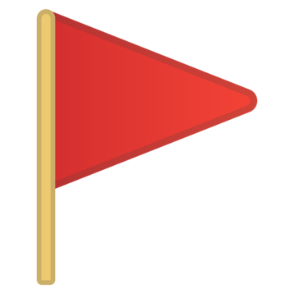 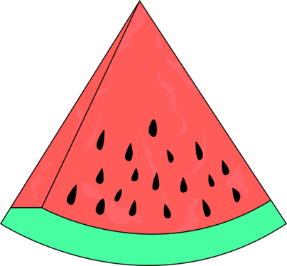 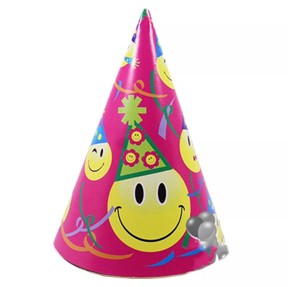 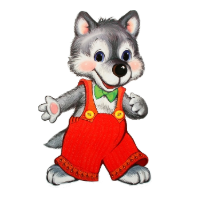 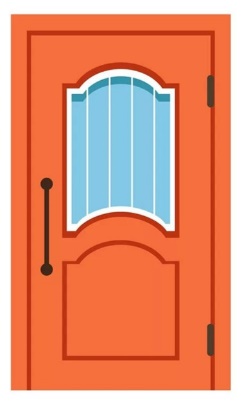 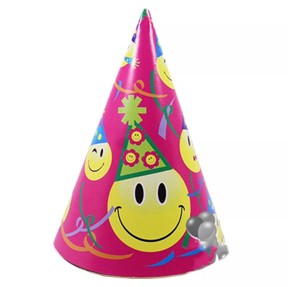 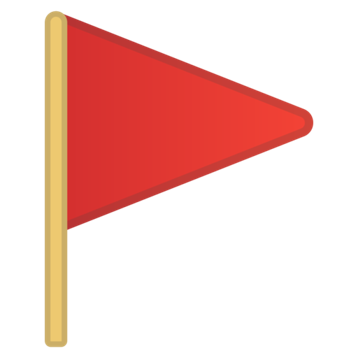 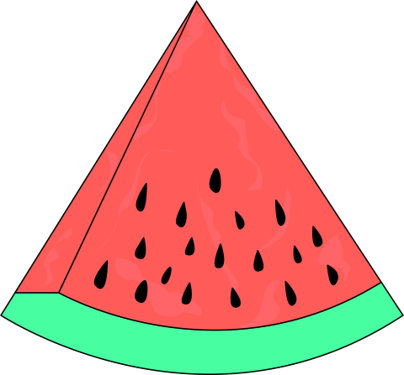 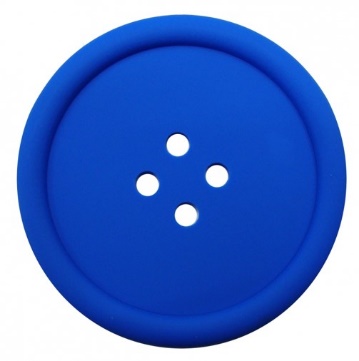 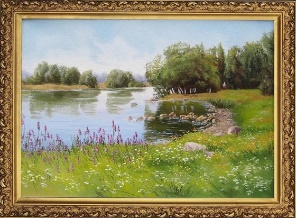 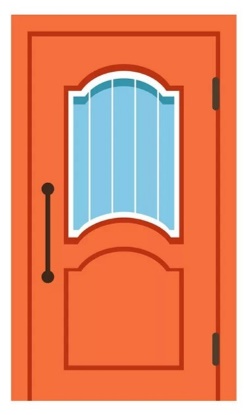 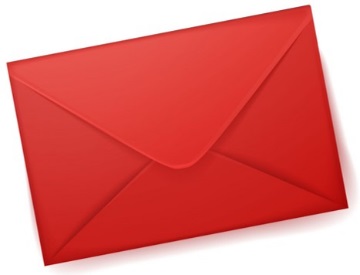 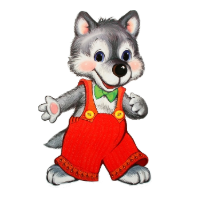 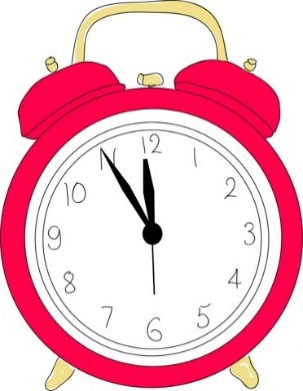 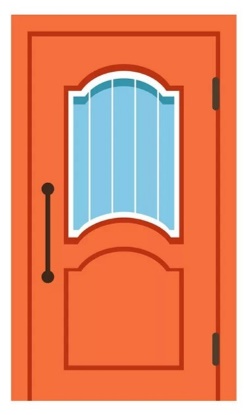 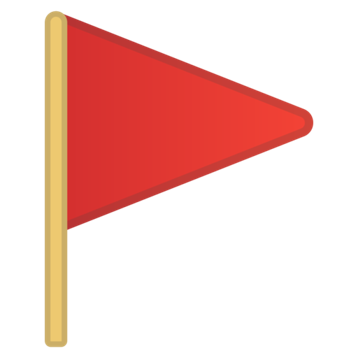 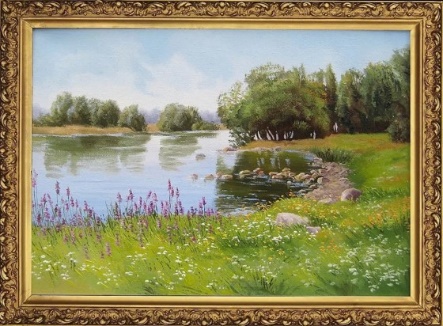 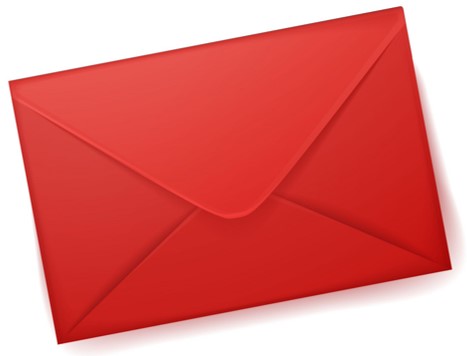 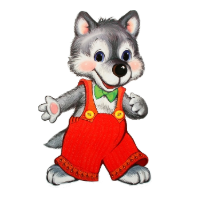 Спасибо!
 Ты мне очень помог! 
Пока!
ЗАВЕРШИТЬ ИРУ